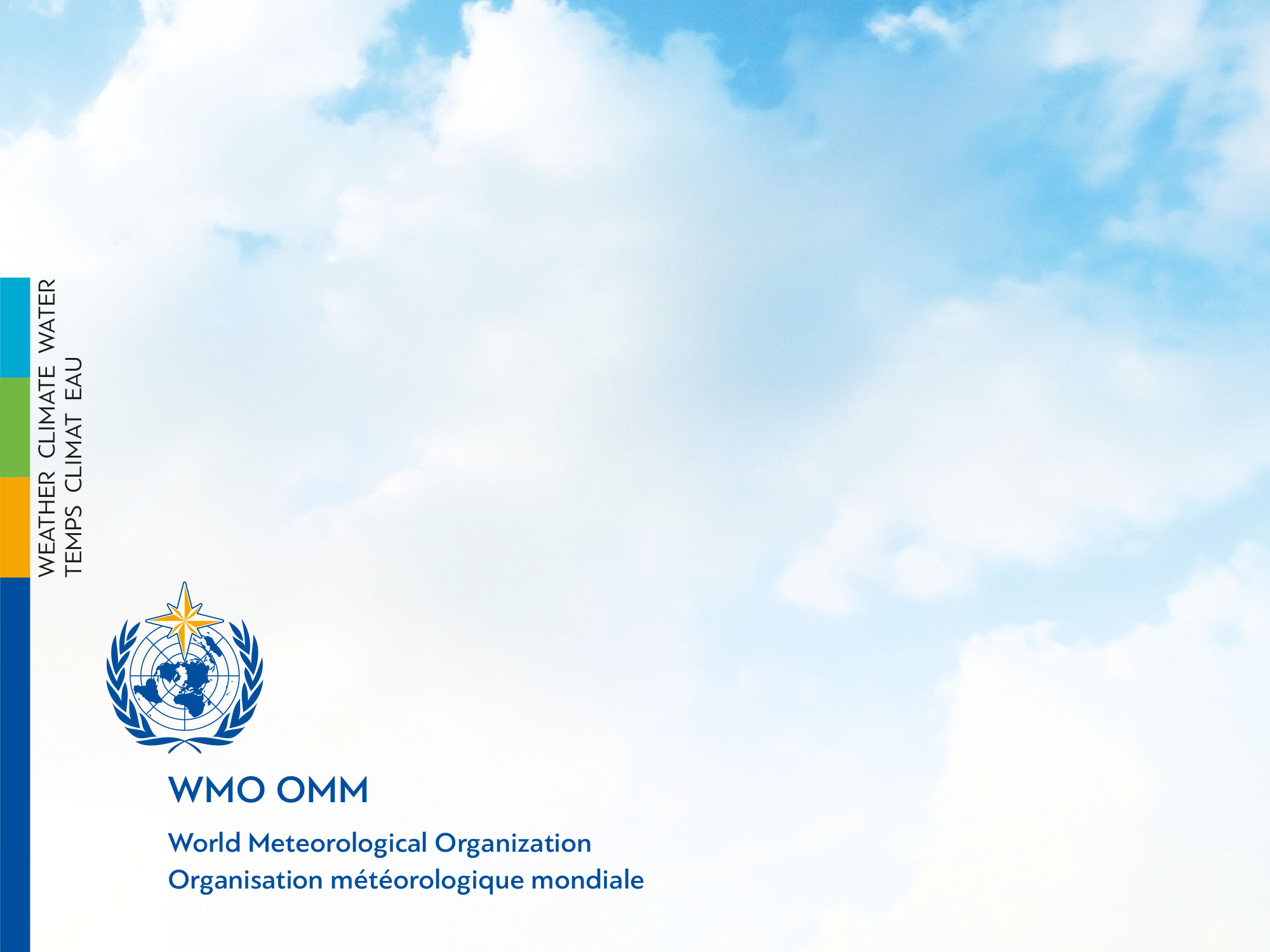 RA V Training Workshop on WDQMS for RWCs
Nadi, Fiji, 12 – 14 October 2022


Quiz on WIGOS Operational Plan
Question 1: WIGOS operational plan was prepared to be implemented by the Members with support and guidance of the WMO secretariat, Regional Associations and Technical Commissions
2
Question 2: WIGOS operational plan focuses on developed countries only, considering their capacities
3
Question 3: One of the priorities of WIGOS operational plan is national WIGOS implementation by Members
4
Question 4: The further development and uptake of the WIGOS tools, as well as the establishment of Regional WIGOS Centres are also priority areas of the WIGOS operational plan
5
Question 5: Implementation of GBON and RBON is one of the activity areas of WIGOS in the financial period (2020-2023)
6
Question 6: WDQMS NFP is responsible to monitor the WIGOS implementation at a national level
7
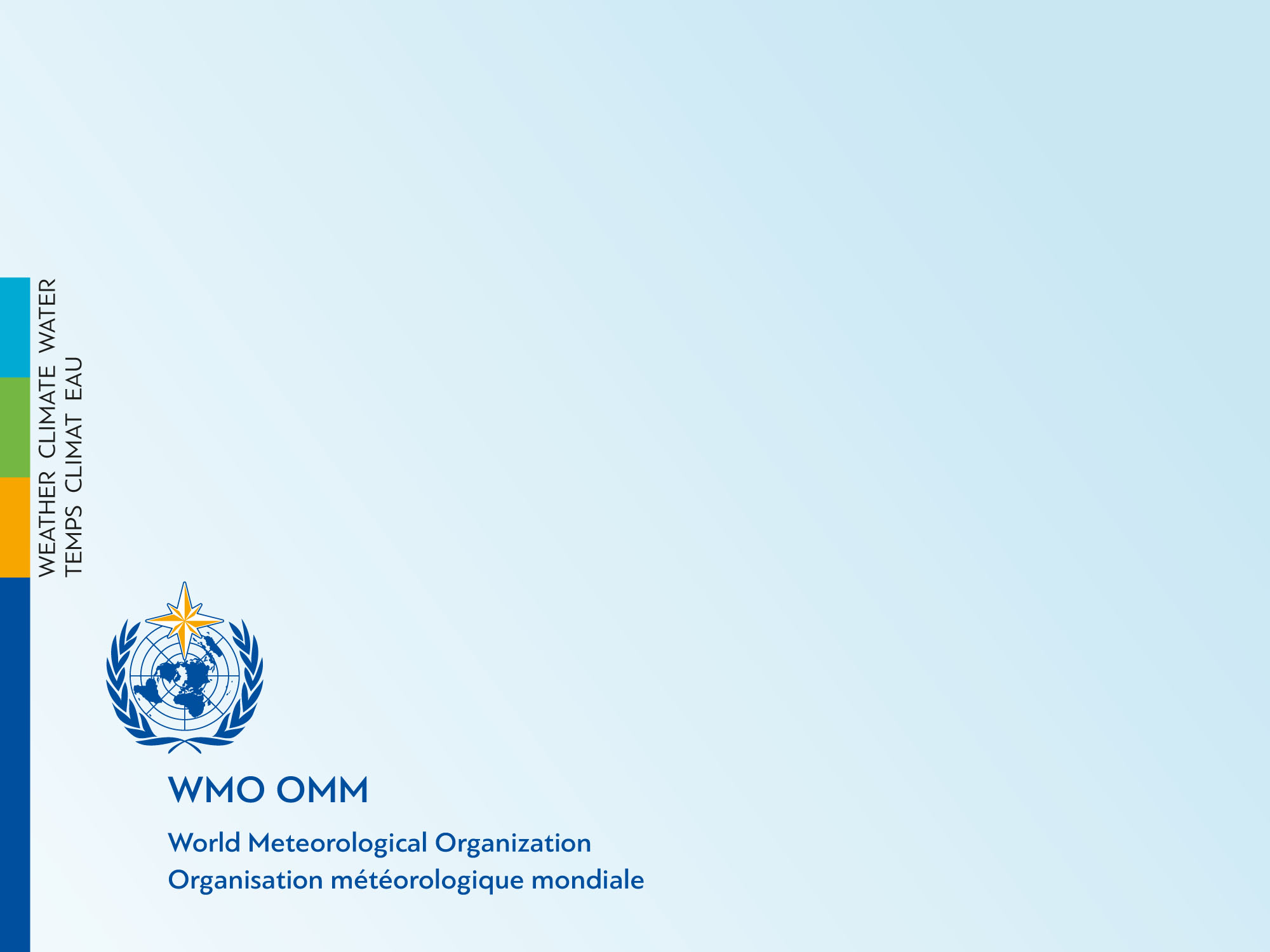 Thank you
8